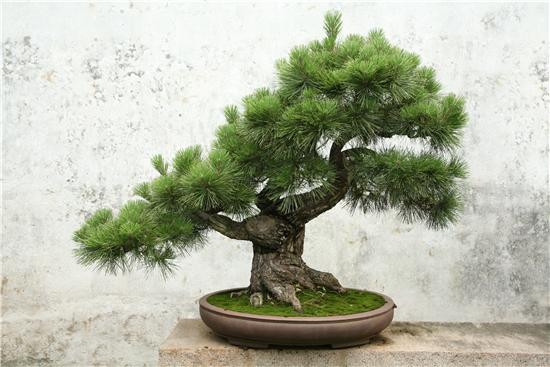 Интерактивная 
история 
для учащихся 
7-11 классов
Гармония и 
очарование 
Востока - 
Бонсай
Автор:
Ольга Михайловна Степанова
учитель английского языка 
МБОУ «Цивильская СОШ №1 
имени 
Героя Советского Союза
 М.В. Силантьева»
города Цивильск 
Чувашской Республики
2017
Слово “бонсай” японского происхождения, и означает оно “дерево на подносе или на плошке”. 
Однако, 
зародилось искусство выращивания бонсай не в Японии, а в Китае. Первое упоминание об этих деревцах относится к III в до н.э., времени правления китайской династии Цинь.
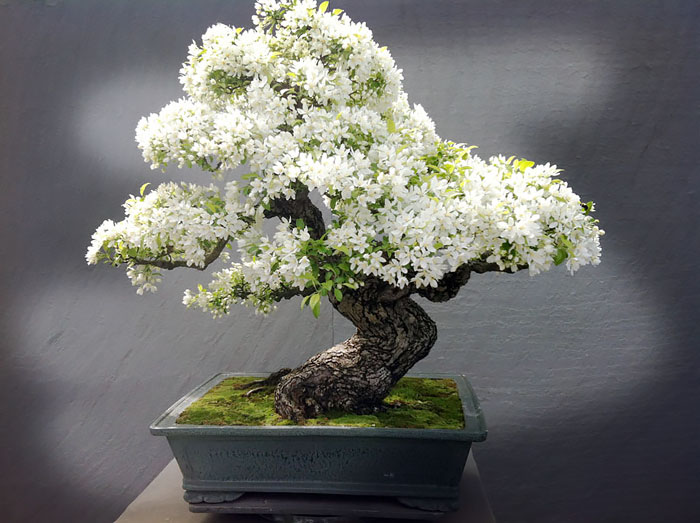 Цветущая яблоня
Цветущая яблоня – это свидание с весной.
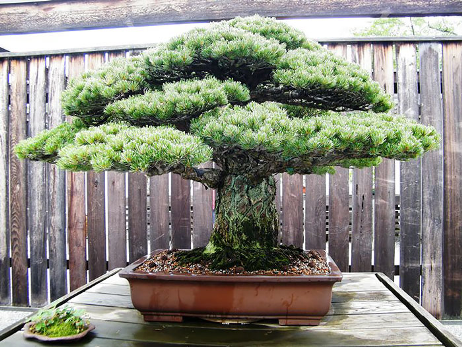 390-летнее деревце бонсай выжившее в Хиросиме
Дерево выжившее в Хиросиме передано в дар Национальному музею в Вашингтоне.
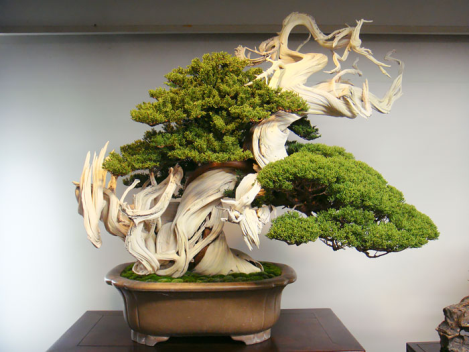 Этому деревцу свыше 800 лет
Любое дерево бонсай может прожить более 100 лет.
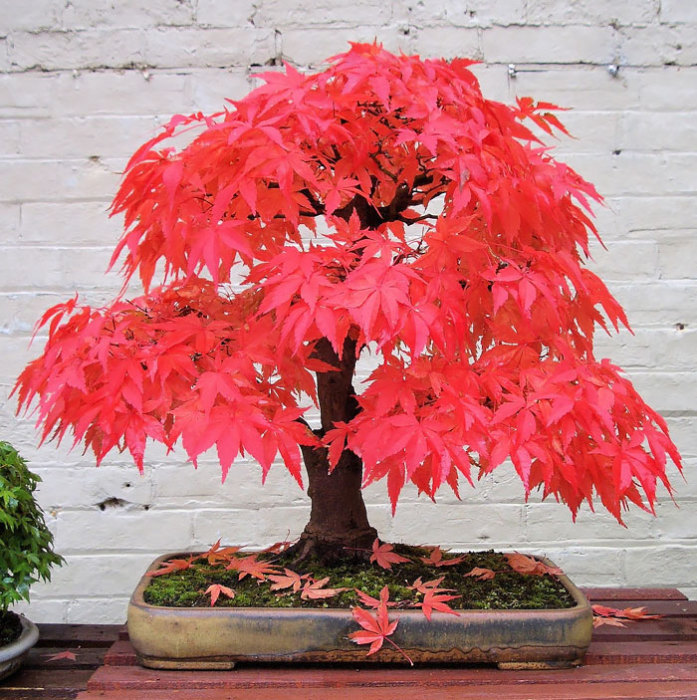 Японский красный клён
Один из самых популярных видов деревьев бонсай.
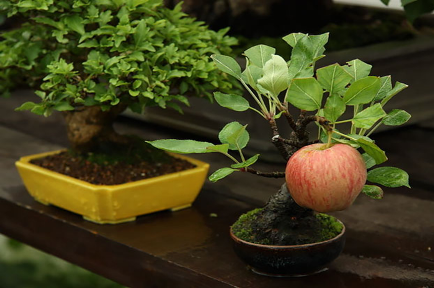 Яблоня
На бонсай яблоне растет полноразмерное яблоко.
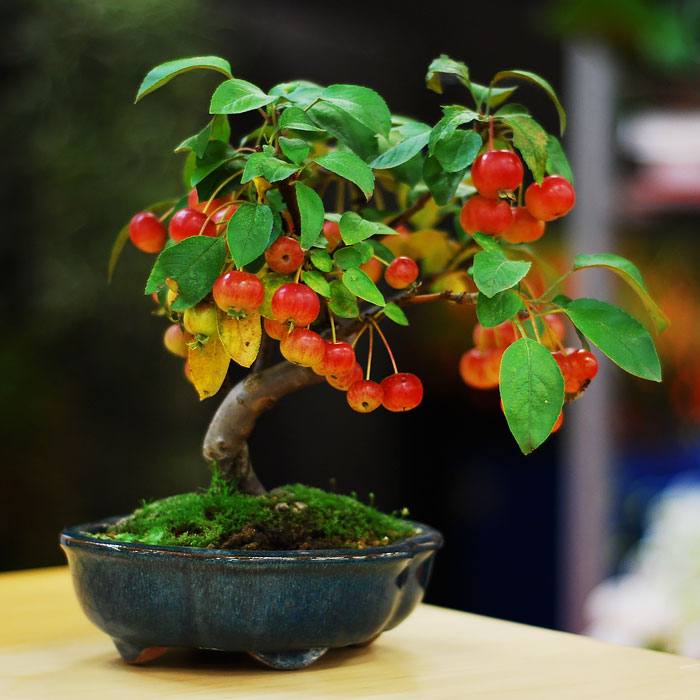 Яблоня 
с плодами
Дерево, радующее глаз и не сложное
 в уходе.
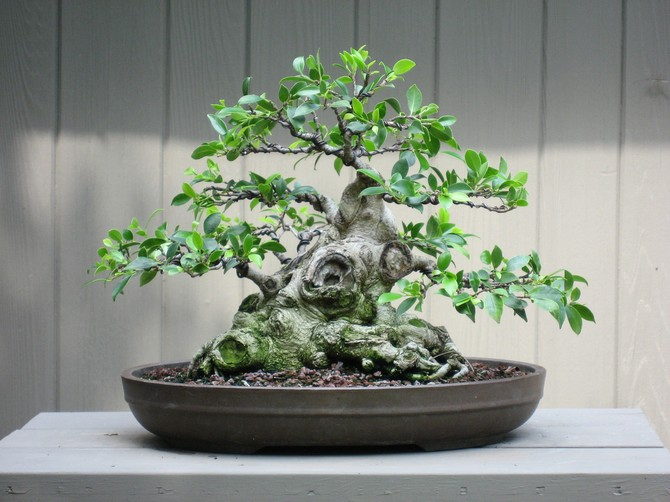 Фикус. 
Его Родина -– леса южно-восточной части Азии, юга Китая и северной части Австралии
Название растения основано на внешней характеристике его плода. Он очень мал: едва достигает сантиметра.
Домик Хоббита
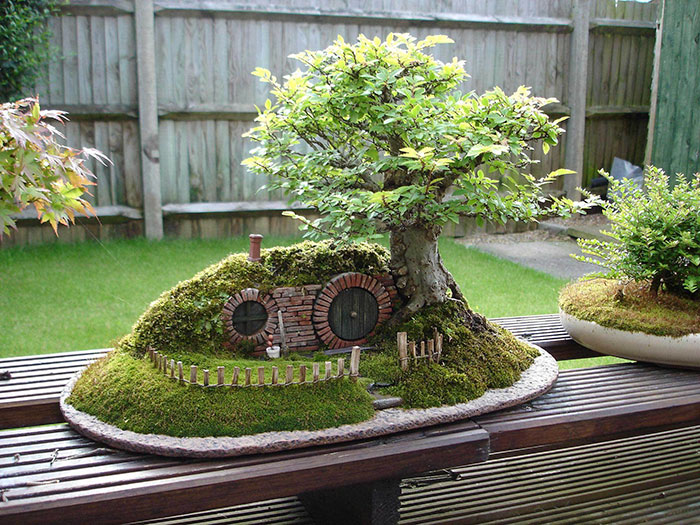 Миниатюрная копия дерева «выращенного в подносе».
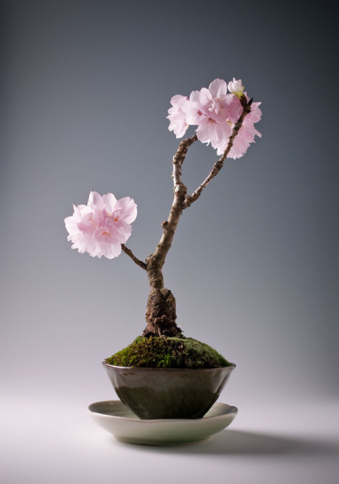 Сакура
Восточно-азиатская вишня в миниатюре.
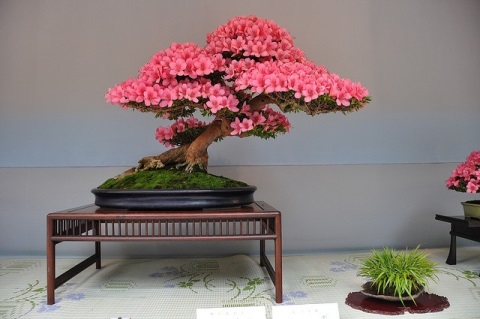 Обильное цветение азалии
Дерево в цвету - символ процветания
Теперь, познакомившись с удивительным искусством, зарожденным в Японии,  мы смело  можем сделать вывод, что …
Япония и Китай - это сказка! 
Мир чудес! 
К живой природе они относятся весьма трогательно. 
Живут на маленькой территории, 
дорожат каждой травинкой.
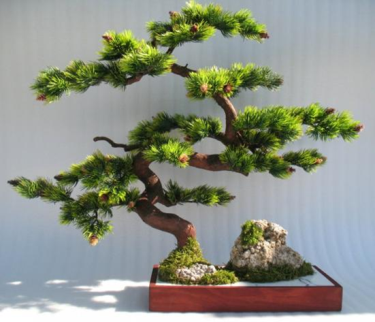 Подружитесь с творческим искусством Бонсай. Пусть это искусство несёт в вашу 
жизнь радость творчества.
Бонсаи являются символом вечности и мудрости, они олицетворяют гармонию человека и природы, воплощают принцип “в малом увидеть большое”.
Источник
Бонсаи. Философия жизни. http://www.flowerstoday.ru/articles/article10.html 
Изображения взяты на сайте    http://yandex.ru	
Условия использования сайта https://yandex.ru/legal/fotki_termsofuse/